Строение и функции спинного мозга
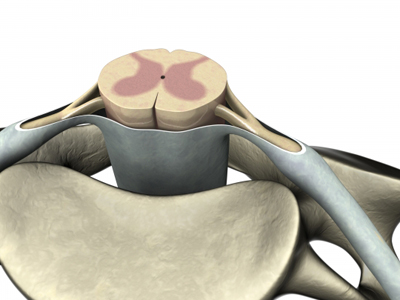 Спинной мозг расположен в позвоночном канале и у взрослых представляет собой длинный (45 см у мужчин и 41-42 см у женщин) цилиндрический тяж, массой 34-38 г и диаметром около1 см.
Начинается спинной мозг на уровне большого затылочного отверстия черепа и заканчивается коническим заострением, на уровне 2-го поясничного позвонка.
Спинной мозг намного короче позвоночника и из-за этого нервные корешки, отходящие от спинного мозга образуют густой пучок, который носит название “конского хвоста”.
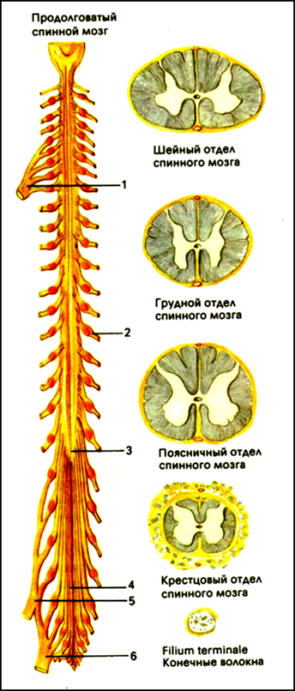 Строение:
Пять отделов: шейный, грудной, поясничный, крестцовый, копчиковый
Окружен тремя оболочками:
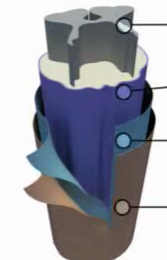 Спинной мозг
Мягкая
Паутинная
Твердая
Поперечный разрез спинного мозга:
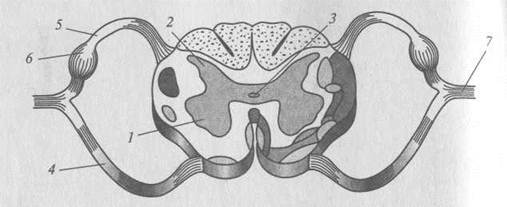 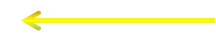 Серое вещество
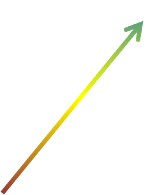 Белое вещество
Спинномозговая жидкость:
Количество: 120 – 150 мл в сутки
Способна обновляться до шести раз в сутки
Значение спинномозговой жидкости
Проведение питательных веществ к клеткам спинного мозга
Амортизатор
Принимает участие в удалении продуктов обмена
Обладает бактерицидными свойствами
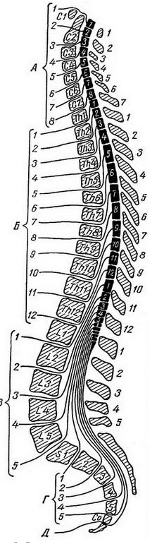 Спинной мозг разделяется на сегменты, от каждого из которых отходит пара смешанных (т. е. содержащих двигательные и чувствительные волокна) спинномозговых нервов. 
Всего таких пар 31.
Нервы шейных и верхних грудных сегментов иннервируют мышцы шеи, верхние конечности и органы, расположенные в грудной полости
Нервы нижних поясничных и крестцовых сегментов управляют работой мышц нижних конечностей и органами, расположенными в тазовой области
Нервы нижних грудных и верхних поясничных сегментов иннервируют мыш­цы туловища и органы брюшной полости.
Каждый сегмент спинного мозга иннервирует определенный участок тела человека.
Функции спинного мозга
Спинной мозг
Серое вещество
Белое вещество
Рефлекторная функция – принимает участие в двигательных реакциях
Проводниковая функция – проведение нервных импульсов
Повреждения спинного мозга
Полное повреждение: 
наблюдается полная потеря чувствительности и функций мышц ниже уровня повреждения.
Частичное повреждение: 

частично сохраняются функции тела ниже уровня повреждения.
В большинстве случаев, при повреждении спинного мозга, обе стороны тела затронуты одинаково. Повреждения верхних шейных отделов спинного мозга может вызвать паралич обеих рук и обеих ног. Если повреждение спинного мозга происходит в нижней части спины, это может вызвать паралич обеих ног.
Закрепление
Длина спинного мозга в среднем составляет:
1. 40 см
2. 45 см
3. 50 см
Закрепление
Какой элемент соматической рефлекторной дуги полностью расположен в спинном мозге?
1)двигательный нейрон
2)рецептор
3)вставочный нейрон
4)рабочий орган
Закрепление
Что обозначено на рисунке буквой А?
1)серое вещество
2)белое вещество
3)нервный узел
4)корешок спинного мозга
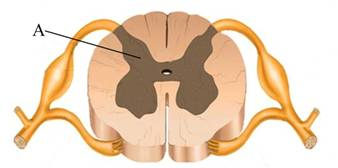 Закрепление
Количество спинномозговых нервов составляет:
1. 21 пара
2. 40 пар
3. 31 пара
Домашнее задание
Стр. 56 – 57, записи в тетради.